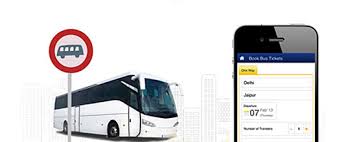 PROJECT: TIKETI RAFIKI
COUNTRY: United Republic of Tanzania 
                              East Africa
FOUNDER:  Raymond Magambo
                                              MSc. Information Technology (Student)
                     Foisie Business School
                                       Worcester Polytechnic Institute (WPI)
Problem
Currently, 60,000  people take buses daily in Tanzania. 
On average they travel 20 km
to buy tickets from booking offices
 
5% chance of getting robbed. 


There are unscrupulous agents who mislead and take advantage of people especially women and children.
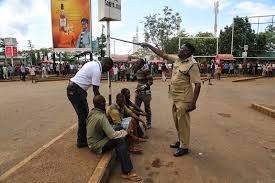 Problem
Most of the bus agents are untrustworthy and they’re the ones who receive cash directly from passengers

 Laws have failed to stop harassment to passengers in bus stations

Fares are high due to agents’ commission

Overcrowded bus stations are mainly caused by manual booking
QUEUE FOR TICKETS AT BUS  BOOKING OFFICES IN TANZANIA
BUYING TICKETS FROM AGENTS AND POPULATION AT BUS STATIONS IN TANZANIA
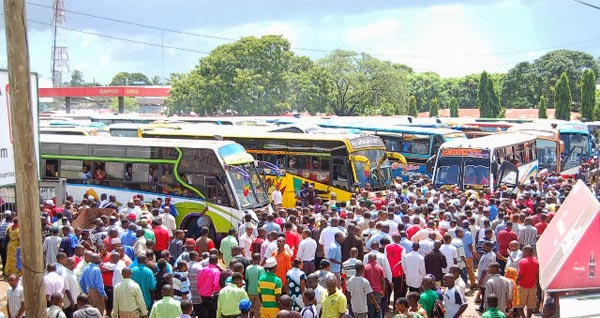 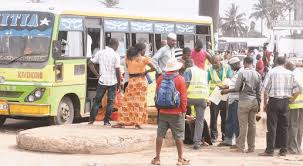 Solution: Tiketi Rafiki booking platform
No. of mobile phone users is 44 million people in Tanzania
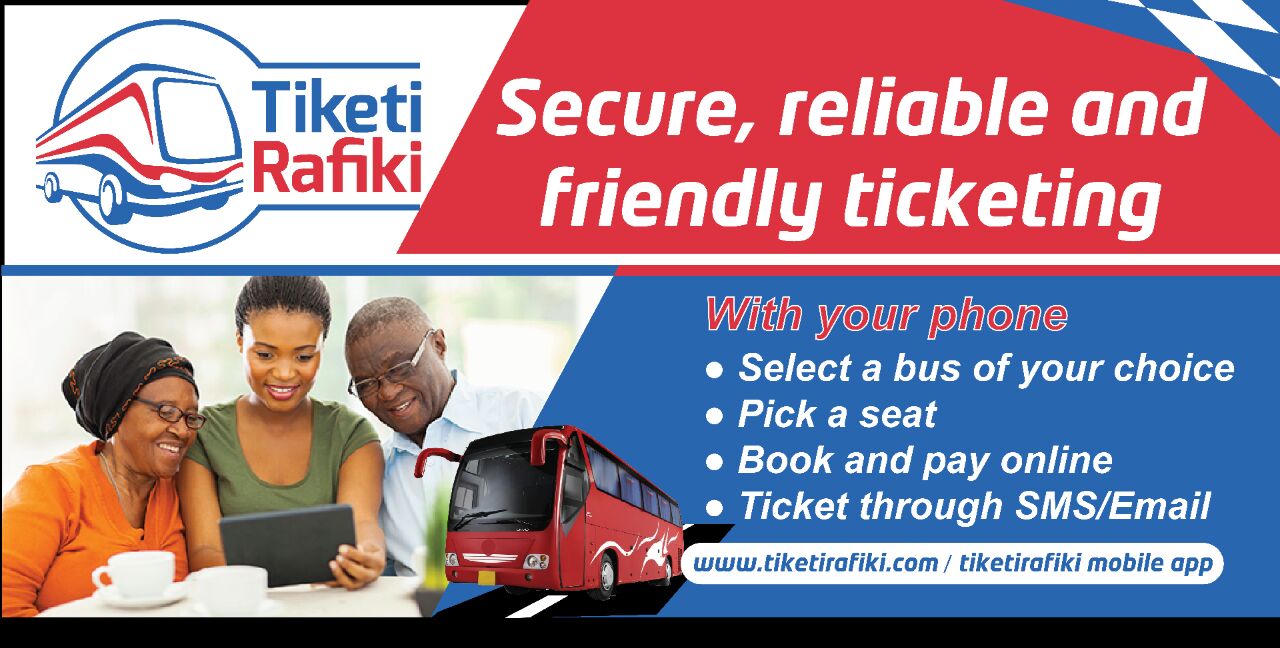 Online ticket booking in Africa
In countries like Kenya and South Africa it’s common for people to book their tickets online using their mobile phones.





In Tanzania, few buses have their own electronic ticketing platforms.
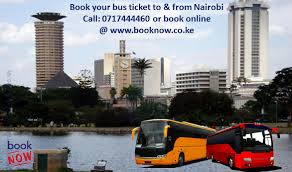 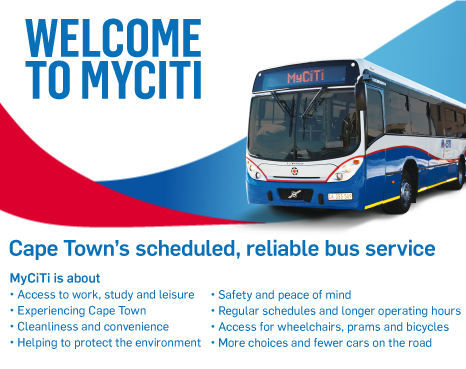 Mode of payment
Mobile-phone money transfer service is the most popular and is open for anyone with a SIM card
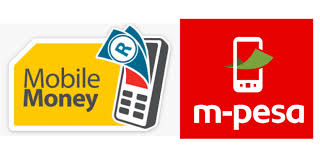 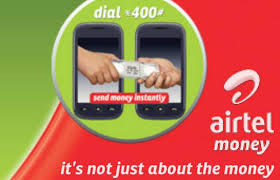 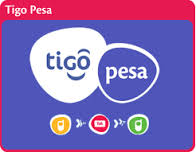 Other payment options
Debit cards

Cash

Tiketi Rafiki cards
Competition
There are two main categories of competition

 Booking platforms of four individual buses which go to specific regions

 Start my safari company
Marketing and Sales
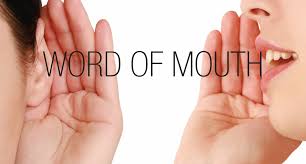 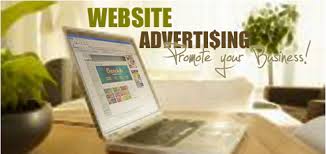 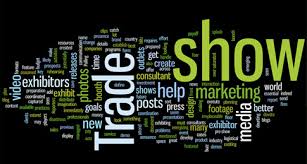 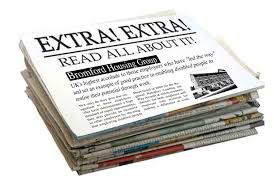 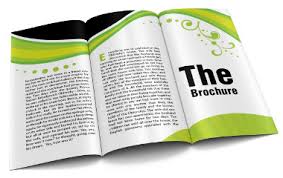 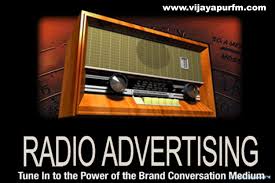 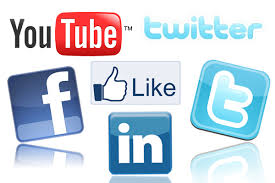 Partners
Bus operators:
Still looking for efficient systems

Telecommunication companies: 
Encourage partnerships with small and large businesses in order to increase their sales.

 Banks to support and facilitate collections and payments

Insurance companies: to cover passengers who will use our service
Project Timeline for 2020
Jan -Mar             March-June           June - December
Developing a          prototype
Testing
Improving
Launching
Marketing
Feedback
Continuous improvement
Partnerships
Initial plan 
Stakeholders’ meetings
Software requirements
Specification
Design description
Partnerships
Future expansion
Expanding to other African countries 

Venture into ticketing service for:

 Events

 Flight tickets

 Supporting technologies related to the business such as car seat massagers etc.